Организация процесса обучения по обществознанию с целью повышения качества знаний учащихся 11 класса при подготовке к ЕГЭ
План действий
Ловкова Ольга Петровна
МОУ СОШ № 24
Обществознание
11- а класс
Дальние цели
Повысить уровень политической культуры старшеклассников.
Подготовить учащихся 11 класса к успешной сдаче единого государственного экзамена по обществознанию.
Помочь выпускникам школы выбрать институт для дальнейшего обучения.
Ближние цели
Отбирать материал  к урокам с учетом целей предмета обществознания, его места в системе школьного образования, возрастных потребностей и познавательных возможностей учащихся 11 класса.
Мотивировать учащихся на осознанное изучение курса обществознания, предлагая различные виды деятельности на уроках.
Поощрять проектную деятельность старшеклассников, раскрывая ее положительное влияние на рост качественных знаний.
Педагогические методы и задачи
Применять на практике методы, помогающие раскрытию и конкретизации рассматриваемых на уроках понятий и положений.
Использовать реконструкцию и анализ с позиций норм морали и права типичных социальных ситуаций.
Расширять у учеников их собственный социальный опыт.
Расширить круг источников социальной информации.
Создать иммунитет и формировать нетерпимость к правонарушениям и негативным явлениям.
Трудности         и          решения
Низкий уровень политической культуры старшеклассников, слабая информированность о событиях внутри страны и за рубежом.
Низкий уровень оснащенности учебной деятельности источниками и учебно-познавательными средствами.
Убедить учащихся и их родителей смотреть новостные программы по телевидению, накапливать материал для актуализации знаний
Использовать материал Интернета, а также цифровые образовательные ресурсы, созданные для общеобразовательной школы.
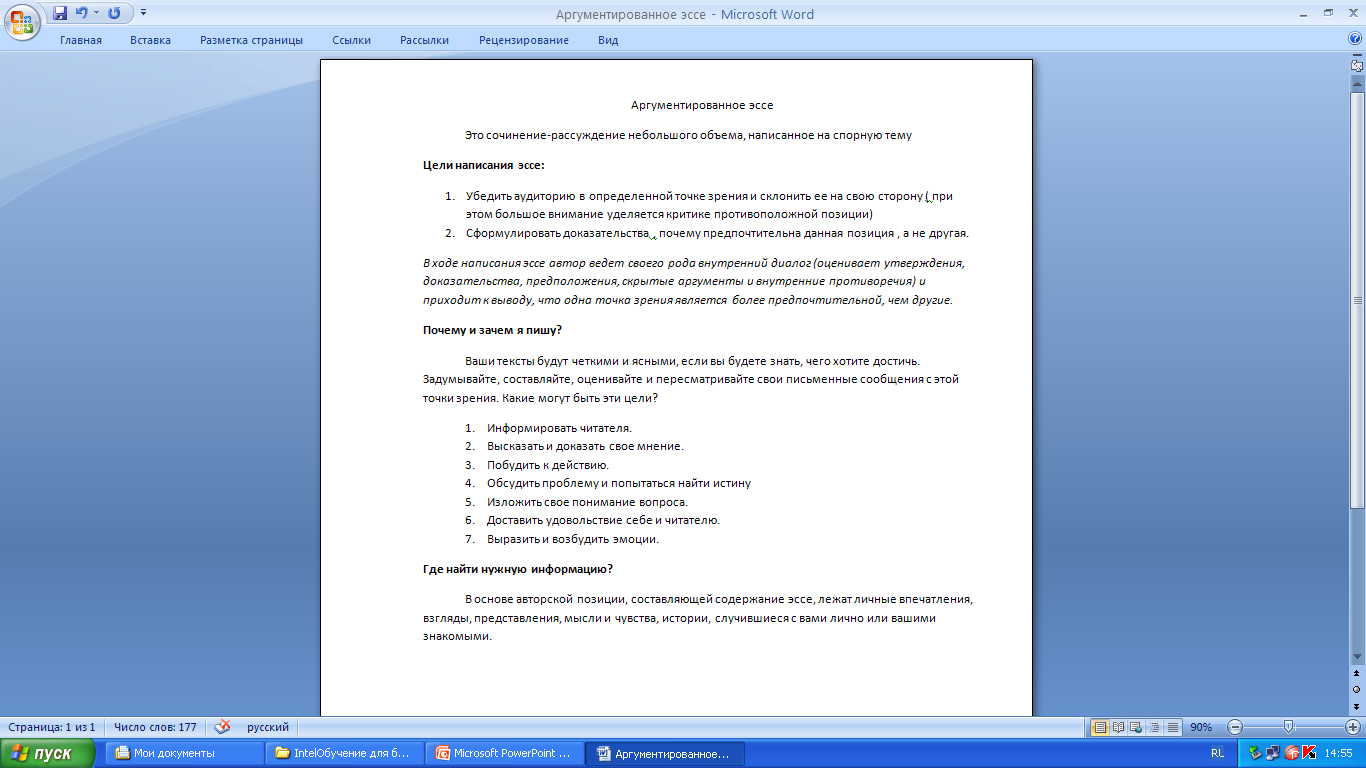 Памятка для ученика
Как писать аргументированное эссе
Ресурсы
Пособия для подготовки к единому государственному экзамену по обществознанию.
Факультативный курс по обществознанию.
Мультимедиа.
Справочные издания, энциклопедии (в книжной и электронной форме)
Руководитель ГМО Андреева В.В.
 Научный руководитель Абаева Л.С.
План-график